‘ আহলান সাহলান,
আজিজ তোয়ালিবান।’
[Speaker Notes: MOHAMMAD AYUB ALI-SENIOR TEACHER-R M HAT K HIGH SCHOOL-MOTIGONJ-SONAGAZI-FENI]
মোহাম্মদ আইউব আলী
সিনিয়র শিক্ষক
আর, এম, হাট কে, উচ্চ বিদ্যালয়
মতিগঞ্জ-সোনাগাজী-ফেনী।
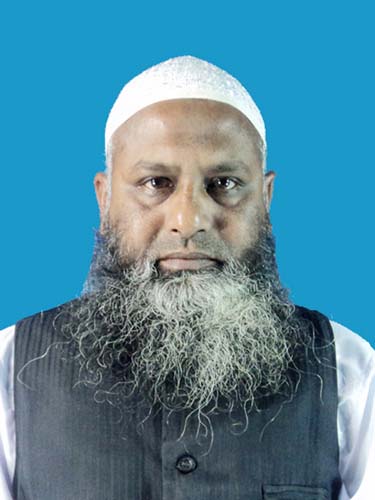 [Speaker Notes: MOHAMMAD AYUB ALI-SENIOR TEACHER-R M HAT K HIGH SCHOOL-MOTIGONJ-SONAGAZI-FENI]
প্রিয় নবম-দশম শ্রেণির শিক্ষার্থীবৃন্দ তোমাদের ইসলাম ও নৈতিক শিক্ষা বিষয়ের কয়েকটি বহুনির্বাচনী প্রশ্নোত্তর আফলোড করলাম। তোমরা বাড়িতে এগুলো অনুশীলন করবে। আশা করি তোমরা উপকৃত হবে ইনশাআল্লাহ। মোহাম্মদ আইউব আলী-সিনিয়ার শিক্ষক-আর এম হাট কে উচ্চ বিদ্যালয়-মতিগঞ্জ-সোনাগাজী-ফেনী।
[Speaker Notes: MOHAMMAD AYUB ALI-SENIOR TEACHER-R M HAT K HIGH SCHOOL-MOTIGONJ-SONAGAZI-FENI]
অধ্যায়-১-পাঠ-৫
১/ এ বিশ্বজগতের অধিপতি কে?
ক) মহান আল্লাহ্‌ খ) ফেরেশতা গ) মানুষ ঘ) নবী-রাসূল                             উত্তর- ক) মহান আল্লাহ্‌
২/ কোন শব্দটি হইতে আল্লাহ্‌র তুলনাহীন বৈশিষ্ট্য প্রকাশ পাউ?
ক) আল্লাহ্‌  খ) রহিম  গ) জব্বার ঘ) গাফফার                                           উত্তর- ক) আল্লাহ্‌
৩/ জনাব মমিন সূরা ইখলাস পাঠ করেছেন। এর মাধ্যমে তিনি কী জানতে পারবেন?
ক) আল্লাহ্‌র পরিচয় খ) আখিরাতের জীবন গ) কিয়ামত ঘ) নবী-রাসূলের পরিচয়      উত্তর- ক) আল্লাহ্‌র পরিচয়।
[Speaker Notes: MOHAMMAD AYUB ALI-SENIOR TEACHER-R M HAT K HIGH SCHOOL-MOTIGONJ-SONAGAZI-FENI]
৪/ কোন শব্দটির একবচন ও বহুবচন নেই?
ক) আল্লাহ্‌ খ) আকাইদ গ) ইবাদাত ঘ) আখলাক                                                          উত্তর- ক) আল্লাহ্‌ 
৫/ কার সমতূল্য বা সমকক্ষ কেউ নেই?
ক) মহান আল্লাহ্‌র খ) আবু বকরের গ) ওমরের ঘ) জিব্রাইলের                             উত্তর- ক) মহান আল্লাহ্‌র।
৬/ মহান আল্লাহ্‌ কারও মূখাপেক্ষী নন, সকলেই তাঁর মূখাপেক্ষী। আয়াতটি কোন সূরার?
ক) সূরা বাক্বারা খ) সূরা বায়্যিনাহ গ) সূরা মুলক ঘ) সূরা ইখলাস                         উত্তর- ঘ) সূরা ইখলাস।
[Speaker Notes: MOHAMMAD AYUB ALI-SENIOR TEACHER-R M HAT K HIGH SCHOOL-MOTIGONJ-SONAGAZI-FENI]
৭/ তিনি কাউকে জম্ম দেননি বলতে কী বোঝানো হয়েছে?
ক) আল্লাহ্‌র কোন সন্তান নেই খ) আল্লাহ্‌র কোন পিতা নেই
গ) আল্লাহ্‌র কোনো স্ত্রী নেই। ঘ) আল্লাহ্‌র কোনো ভাই নেই                উত্তর- ক) আল্লাহ্‌র কোনো সন্তান নেই। 
৮/ ‘ওয়ালাম ইয়াকুল্লাহু কুফুয়ান আহাদ’ আয়াতটির অর্থ কী?
ক) তিনি কাউকে জম্ম দেননি খ) তার সমতূল্য কেউ নেই
গ) তিনি জম্মগ্রহণ করেননি ঘ) সকলেই আল্লাহ্‌র মূখাপেক্ষী উত্তর- খ) তাঁর সমতূল্য কেউ নেই।
৯/ স্বয়ংসম্পূর্ণ সত্তার অধিকারী কে?
ক) আল্লাহ্‌ তায়ালা খ) মহানবী সঃ
গ) ওমর রাঃ ঘ) হামজা রাঃ                                                                উত্তর- ক) আল্লাহ্‌ তায়ালা।
[Speaker Notes: MOHAMMAD AYUB ALI-SENIOR TEACHER-R M HAT K HIGH SCHOOL-MOTIGONJ-SONAGAZI-FENI]
১০/ মহান আল্লাহ্‌ অনাদি ও অনন্ত—এটি দ্বারা কী বোঝানো হয়েছে?
ক) আল্লাহ্‌র শুরু আছে, শেষ নেই
খ) আল্লাহ্‌র শেষ আছে শুরু নেই
গ) আল্লাহ্‌র শেষ আছে শুরুও আছে
ঘ) আল্লাহ্‌র শুরুও নেই শেষও নেই                    উত্তর- ঘ) আল্লাহ্‌র শুরুও নেই শেষও নেই।
১১/ ‘তিনি সর্ব বিষয়ে সম্যক অবহিত’ – এটি দ্বারা কী বোঝানো হয়েছে?
ক) মহান আল্লাহ্‌ সব কিছু দেখেন
খ) মহান আল্লাহ্‌ সব কিছু শোনেন
গ) মহান আল্লাহ্‌ সব কিছু বোঝেন
ঘ) মহান আল্লাহ্‌ সব কিছু জানেন                          উত্তর- ঘ) মহান আল্লাহ্‌ সব কিছু জানেন।
১২/ “ তিনিই প্রথম,তিনিই শেষ, তিনিই প্রকাশ্য, তিনিই গোপন এবং তিনিই সর্ব বিষয়ে অবহিত” আয়াত খানা কোন সূরার?
ক) সূরা বাক্বারা খ) সূরা মুহাম্মদ
গ) সূরা হুজরাত ঘ) সূরা হাদিদ                                উত্তর- ঘ) সূরা হাদিদ।
[Speaker Notes: MOHAMMAD AYUB ALI-SENIOR TEACHER-R M HAT K HIGH SCHOOL-MOTIGONJ-SONAGAZI-FENI]
১৩/ আরিফ সাহেবের ছেলে সকল গুণ যার মধ্যে বিদ্যমান তার সম্পর্কে জানতে চাইল। ছেলেকে তিনি কার সম্পর্কে জানাবেন?
ক) আল্লাহ্‌ খ) মহানবী সঃ গ) আদম আঃ ঘ) ইবরাহিম আঃ                                    উত্তর- ক) আল্লাহ্‌।
১৪/ বিশ্ব জগৎ ও এর মাঝে যা কিছু আছে তার সৃষ্টি কর্তা কে?
ক) মহান আল্লাহ্‌ খ) মানবসত্তা গ) জিবরাইল আঃ ঘ) মিকাইল আঃ                      উত্তর-ক) মহান আল্লাহ্‌। 
১৫/ সকল সৃষ্টি রিযিকের জন্য কার মূখাপেক্ষী?
ক) আল্লাহ্‌র খ) পিতার গ) মাতার ঘ) অভিভাবকের                                          উত্তর- ক) আল্লাহ্‌র।
[Speaker Notes: MOHAMMAD AYUB ALI-SENIOR TEACHER-R M HAT K HIGH SCHOOL-MOTIGONJ-SONAGAZI-FENI]
১৬/ ‘সর্বশক্তিমান’ কার বৈশিষ্ট্য?
ক) আল্লাহ্‌র খ) মানবজাতির গ) জিন জাতির ঘ) ফেরেশতাগণের                         উত্তর- ক) আল্লাহ্‌র।
১৭/ বিশ্বজগতের সব কিছুর নিয়ন্ত্রক কে?
ক) আল্লাহ্‌ খ) জিবরাইল আঃ গ) মিকাইল আঃ ঘ) মহানবী সঃ                              উত্তর- ক) আল্লাহ্‌।
১৮/ সুন্দর ও পবিত্র নামসমূহ কার জন্য নিদ্ধারিত?
ক) মহান আল্লাহ্‌র খ) মহানবী সঃ এর গ) ফেরেশতাগণের ঘ) সাহাবিগণের           উত্তর- ক) মহান আল্লাহ্‌র।
[Speaker Notes: MOHAMMAD AYUB ALI-SENIOR TEACHER-R M HAT K HIGH SCHOOL-MOTIGONJ-SONAGAZI-FENI]
১৯/ মহান আল্লাহ্‌--
i. আল্লাহ্‌ একক সত্তা
ii. বিশ্বজগতের অধিপতি
iii. চিরনিদ্রাচ্ছন্নের সত্তা
নিচের কোনটি সঠিক?
ক) iওii খ) i ও iii  গ) ii ও iii  ঘ) i,ii ও iii                      উত্তর- ক) iওii
২০/ আল্লাহ্‌ শব্দের -- 
i. স্ত্রীলিঙ্গ নেই
ii. তাৎপর্য নেই
iii. পুংলিং নেই
নিচের কোনটি সঠিক?
ক) iওii খ) i ও iii  গ) ii ও iii  ঘ) i,ii ও iii      উত্তর- খ) i ও iii
[Speaker Notes: MOHAMMAD AYUB ALI-SENIOR TEACHER-R M HAT K HIGH SCHOOL-MOTIGONJ-SONAGAZI-FENI]
২১/ মহান আল্লাহ্‌র গুণবাচক নাম হচ্ছে  -- 
i. রিহিম
ii. জাব্বার
iii. জহির
নিচের কোনটি সঠিক?
ক) iওii খ) i ও iii  গ) ii ও iii  ঘ) i,ii ও iii                  উত্তর- ক) i ও ii
২২/   সূরা ইখলাস পাঠ করে আমরা জানতে পারবো  -- 
 i. আল্লাহর একত্ববাদ সম্পর্কে
ii. তাওহিদ সম্পর্কে
iii. রিসালাত সম্পর্কে
নিচের কোনটি সঠিক?
ক) iওii খ) i ও iii  গ) ii ও iii  ঘ) i,ii ও iii                  উত্তর- ক) i ও ii
[Speaker Notes: MOHAMMAD AYUB ALI-SENIOR TEACHER-R M HAT K HIGH SCHOOL-MOTIGONJ-SONAGAZI-FENI]
নিচের উদ্দীপকটি পড়ে ২৩ ও ২৪ নং প্রশ্নের উত্তর দাও।
সোনাগাজীর কাছারি মসজিদের খতিব মুফতি সুলতান সাহেব মসজিদে আগত মুসল্লীদের উদ্দেশ্যে বলেন, --“ তিনি ব্যতীত কোনো ইলাহ নেই। তিনি চিরঞ্জীব ও সর্ব সত্তার ধারক।তন্দ্রা বা নিদ্রা তাকে কখনোই স্পর্শ করতে পারেনা। আসমান ও জমিনে যা কিছু আছে সবই তাঁর অধিন। ” (সূরা আল-বাক্বারা-আয়াত-২৫৫)
[Speaker Notes: MOHAMMAD AYUB ALI-SENIOR TEACHER-R M HAT K HIGH SCHOOL-MOTIGONJ-SONAGAZI-FENI]
২৩/ উল্লিখিত আয়াতে কারীমাটিতে কার বৈশিষ্ট্য প্রকাশিত হয়েছে?
ক) আল্লাহ্‌র খ) মহানবী সঃ এর গ) ইসা আঃ এর  ঘ) মুসা আঃ এর
উত্তর- ক) আল্লাহ্‌র।
২৪/ উক্ত বৈশিষ্ট্য ছাড়াও তিনি যে গুণে গুণান্বিত  -- 
 i. সর্ব দ্রষ্ট্রা
ii. সর্ব শ্রোতা
 iii. অস্তিত্বহীন
নিচের কোনটি সঠিক?
ক) iওii খ) i ও iii  গ) ii ও iii  ঘ) i,ii ও iii                  উত্তর- ক) i ও ii
[Speaker Notes: MOHAMMAD AYUB ALI-SENIOR TEACHER-R M HAT K HIGH SCHOOL-MOTIGONJ-SONAGAZI-FENI]
আল-বিদা 
আল-বিদা
[Speaker Notes: MOHAMMAD AYUB ALI-SENIOR TEACHER-R M HAT K HIGH SCHOOL-MOTIGONJ-SONAGAZI-FENI]